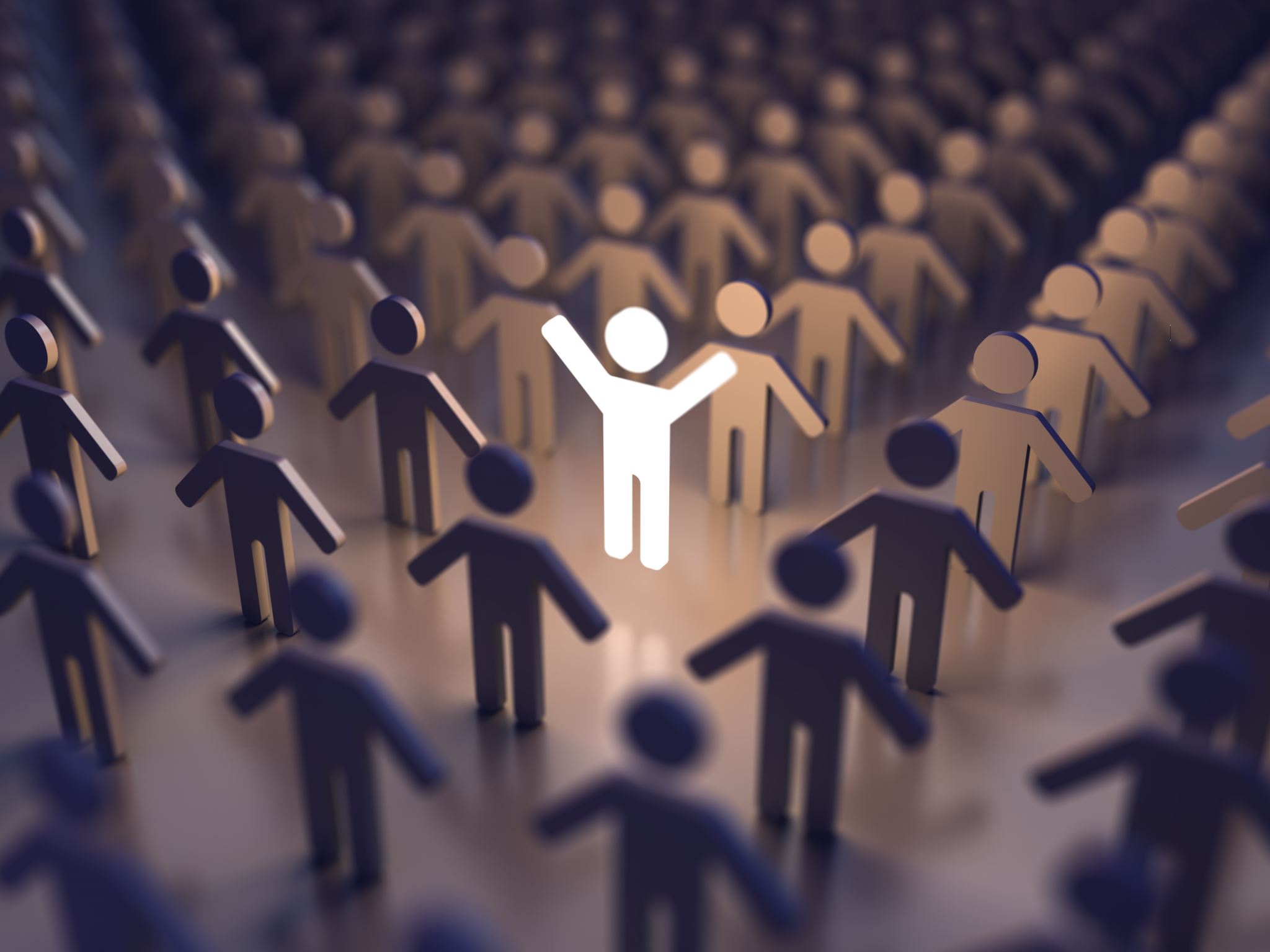 Welcome to the Parent Teacher OrganizationGeneral Body Meeting
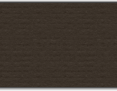 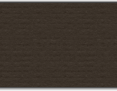 November 16, 2021
We will begin shortly… please add your child’s name and teacher to the chat in order for your student to receive extra credit for your presence on the call
Opening Prayer and Comments
Treasurer / Fundraiser Report
Introduction of Classroom Parents
Closing Remarks
Agenda
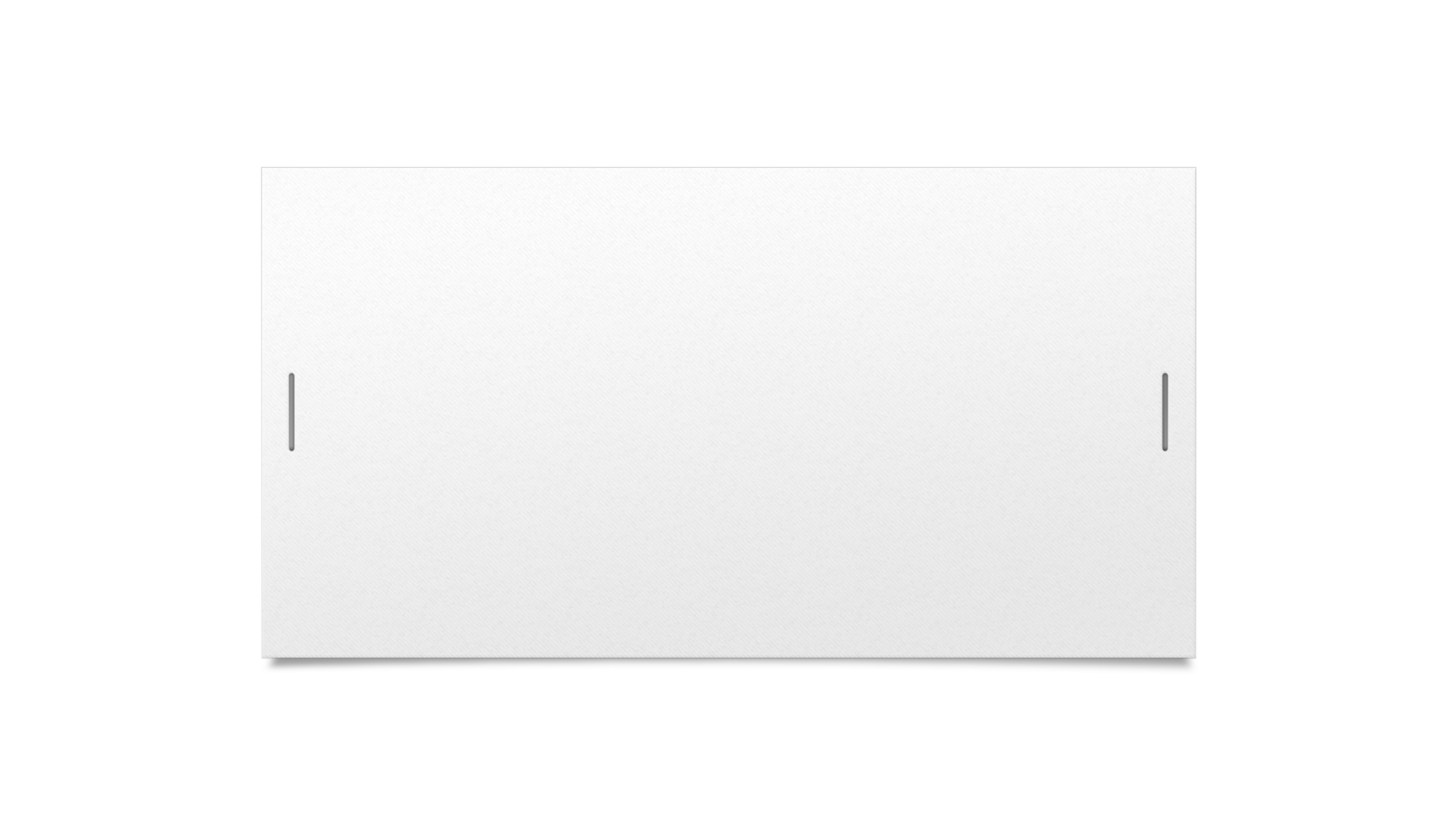 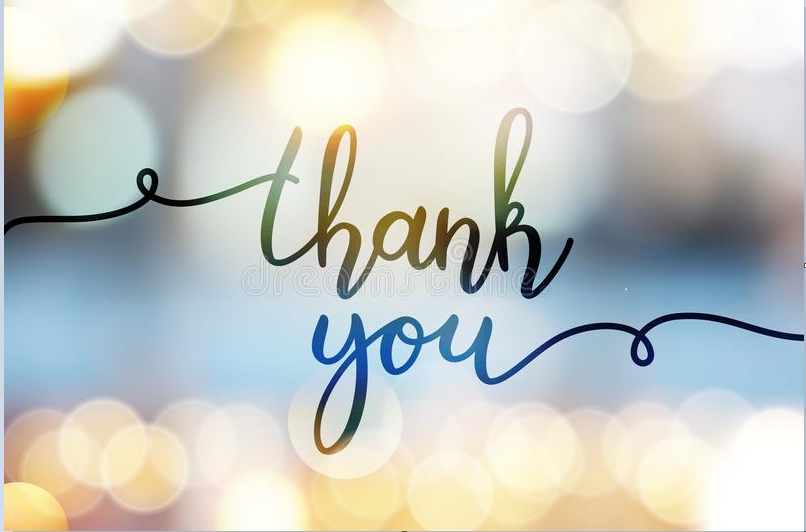 To All our
fundraiser participants
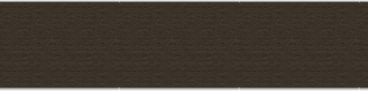 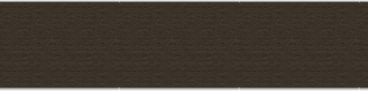 Fundraiser Champions:
Ms. DeSue and
Carressa Hutchinson
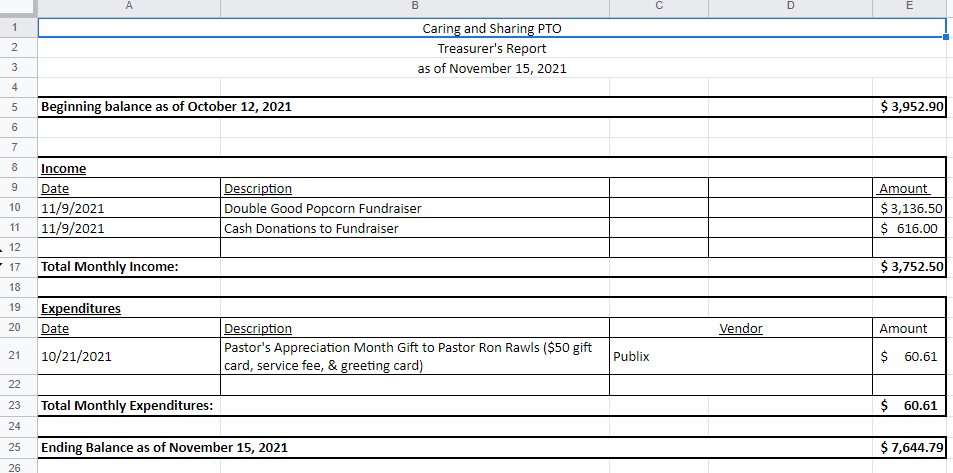 Treasurer Report
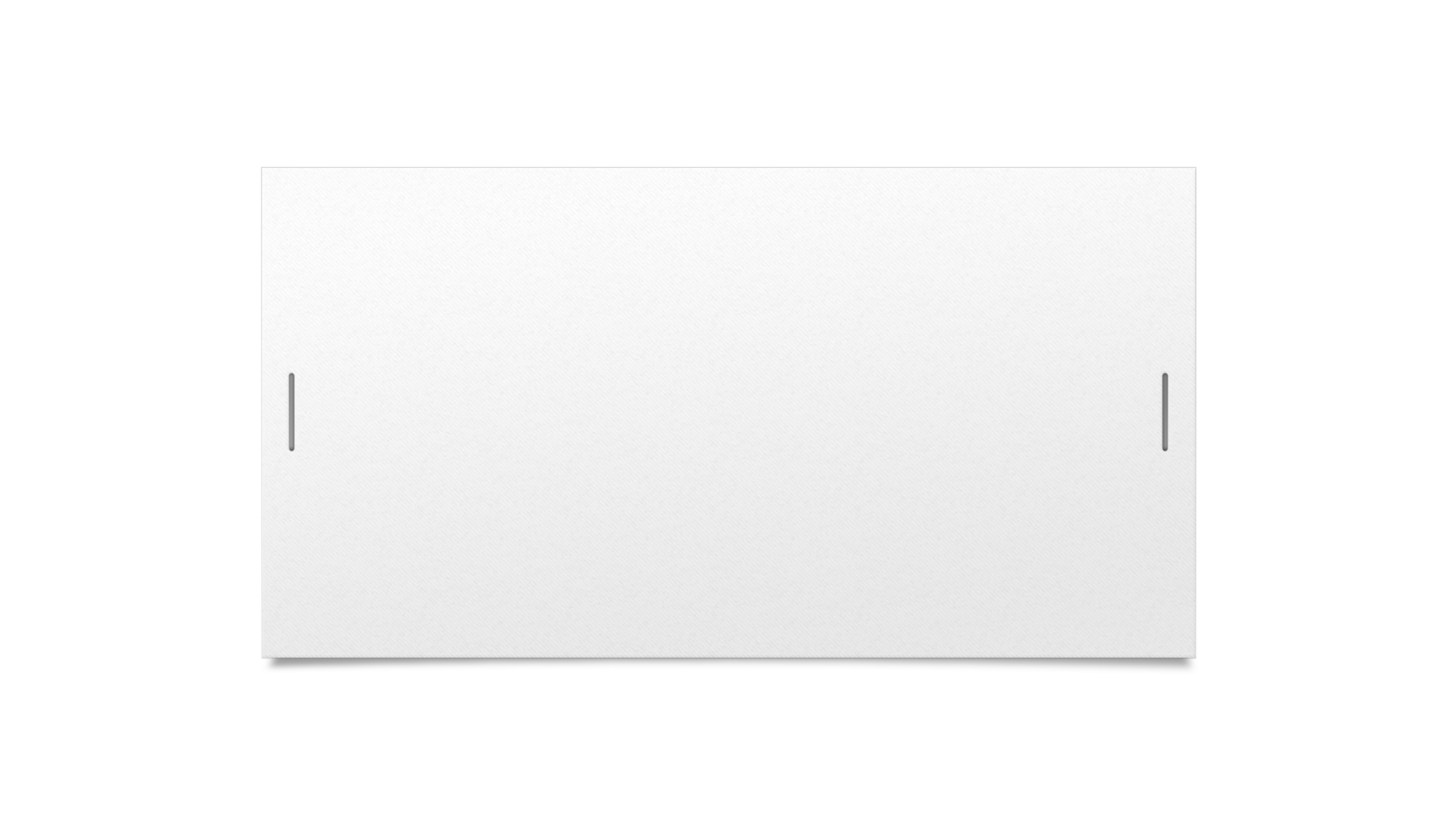 Classroom 
Parents
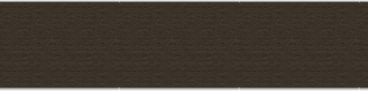 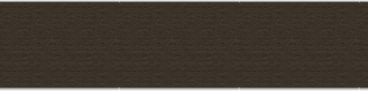 Reminder: Parent Volunteer Orientation 
Thursday, November 18th at 7pm
Remaining PTO Meetings  for the school year
January 18, 2022
March 15, 2022
May 17, 2022
All meetings are via Zoom and begin at 7pm
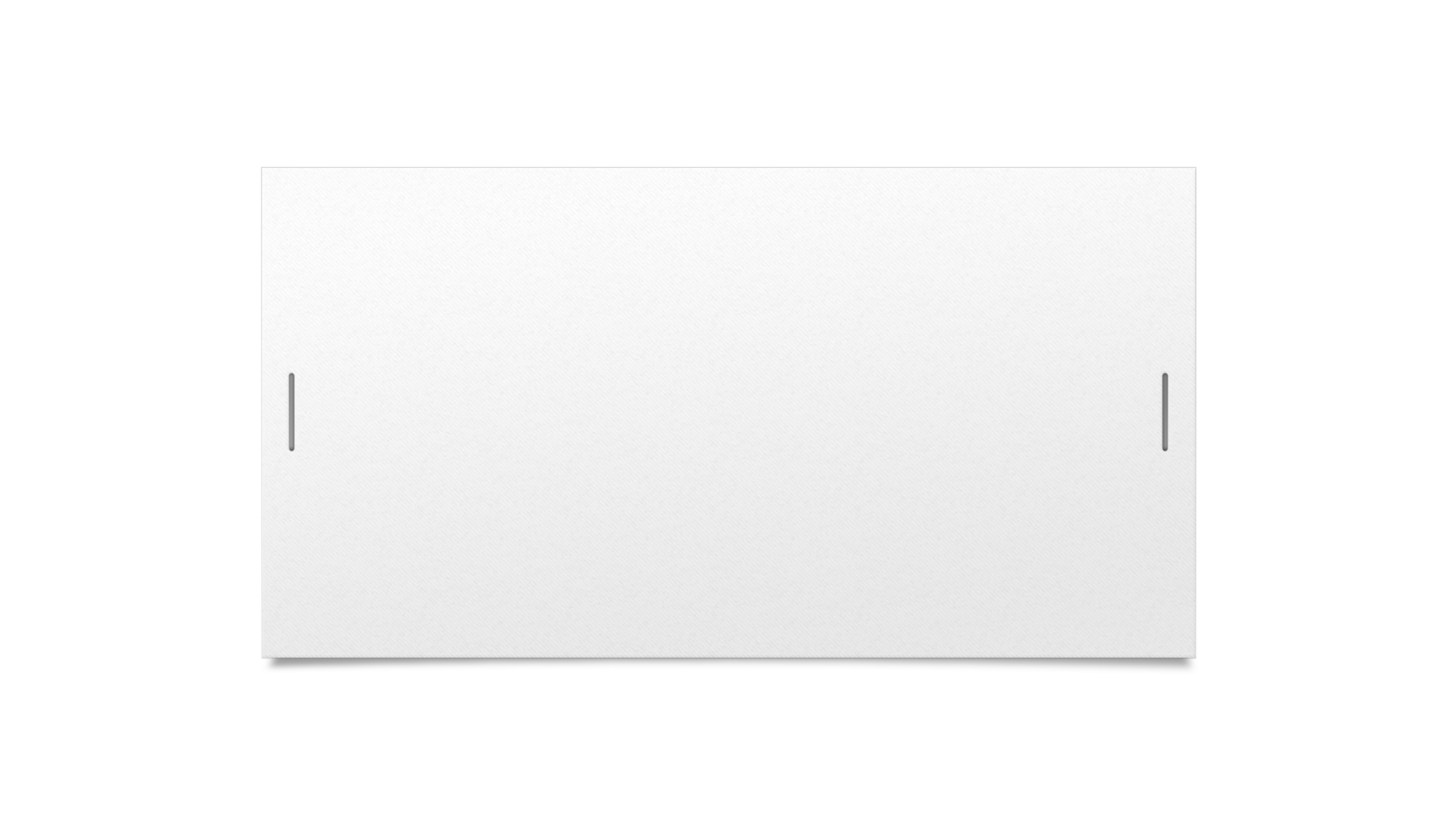 Thank you for coming!
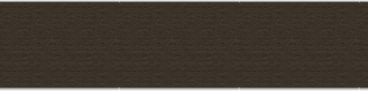 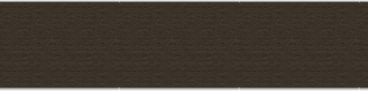 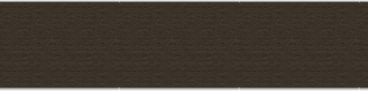 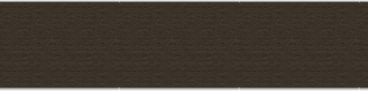 The PTO can be reached at any time at cslspto@gmail.com